Effective Marketing
I CAN STATEMENT: Students will understand the 4 Ps of marketing  and know the elements of an effective commercial in order to effectively promote their product.
Marketing- what you can’t control but be aware of
New Competition
New Legislation
Changing Consumer Needs
What you can control:                             The four “Ps”
Product
Place (where/how to distribute)
Promotion (marketing/ads)
PRICE

The first three are expenses, but PRICE will bring in revenue!
You already have a product, place, and a price.  Let’s discuss promotion.
Note: Many small businesses fail at building wealth because of a failure to build a brand.  Branding helps build awareness and demand for the product.
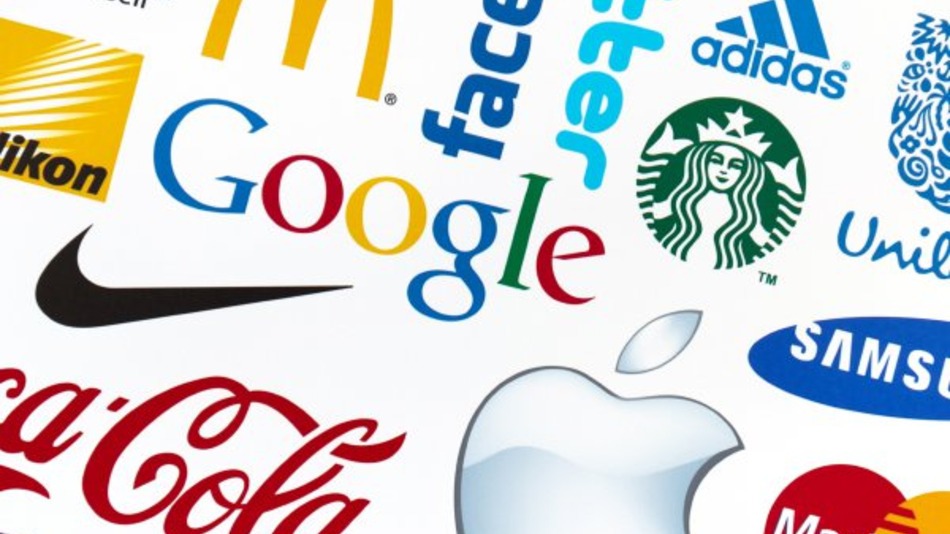 Tip #1- buy in
Make me care.

WHAT DOES THIS MEAN?????
Tip #2- Recognition
Create a relevant, easily understood and recognizable brand to link with your product.


A cheeseburger takes on a whole new meaning when it is paired with a brand-

Red Robin		McDonald’s		Wendy’s
Tip #3- Slogan/music
Make it memorable with a consistently used slogan or jingle.

“Ford Tough”

“Just you and I”
	
Can you think of others?
Tip #4- feature
Too much going on in the background and your potential consumers will not  see the forest through the trees.  That being said, make sure the focus is on what you want to feature. What product does this image promote?
Commercial expectations
At least 30 seconds in length
Highlight your product using
Brand
Slogan
Feature
Most importantly- 
             MAKE ME CARE!
Expectations continued:
All content must be school appropriate and nonoffensive.  When in doubt, ask your teacher.  In this case it is better to ask permission than beg forgiveness.
All members of your group must play some role- actor(s), director, creative director, script writing.
Props must be created by the group and will not be provided by the teacher.  Markers, colored pencils and paper will be supplied.